Seminář pro všeobecné letectví 2023
Nové ATZ / TMA / RMZ I České Budějovice
Petr Hrabica (OPLNS / DPLR)
ATZ České Budějovice
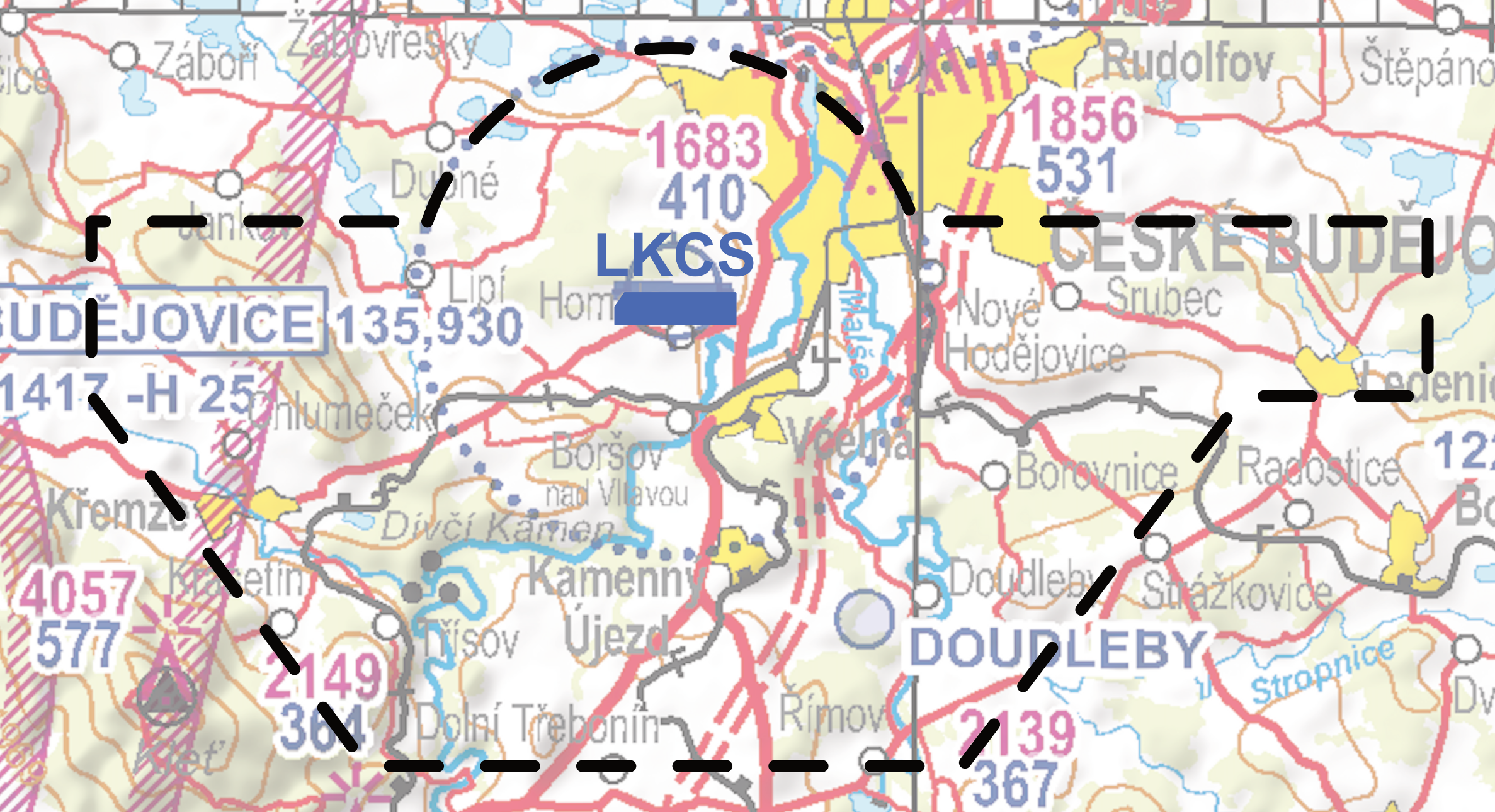 ATZ České Budějovice
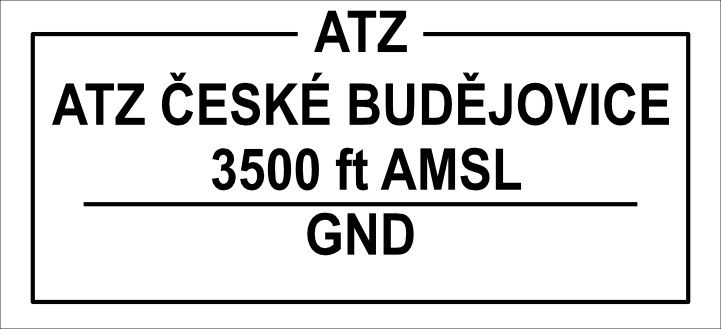 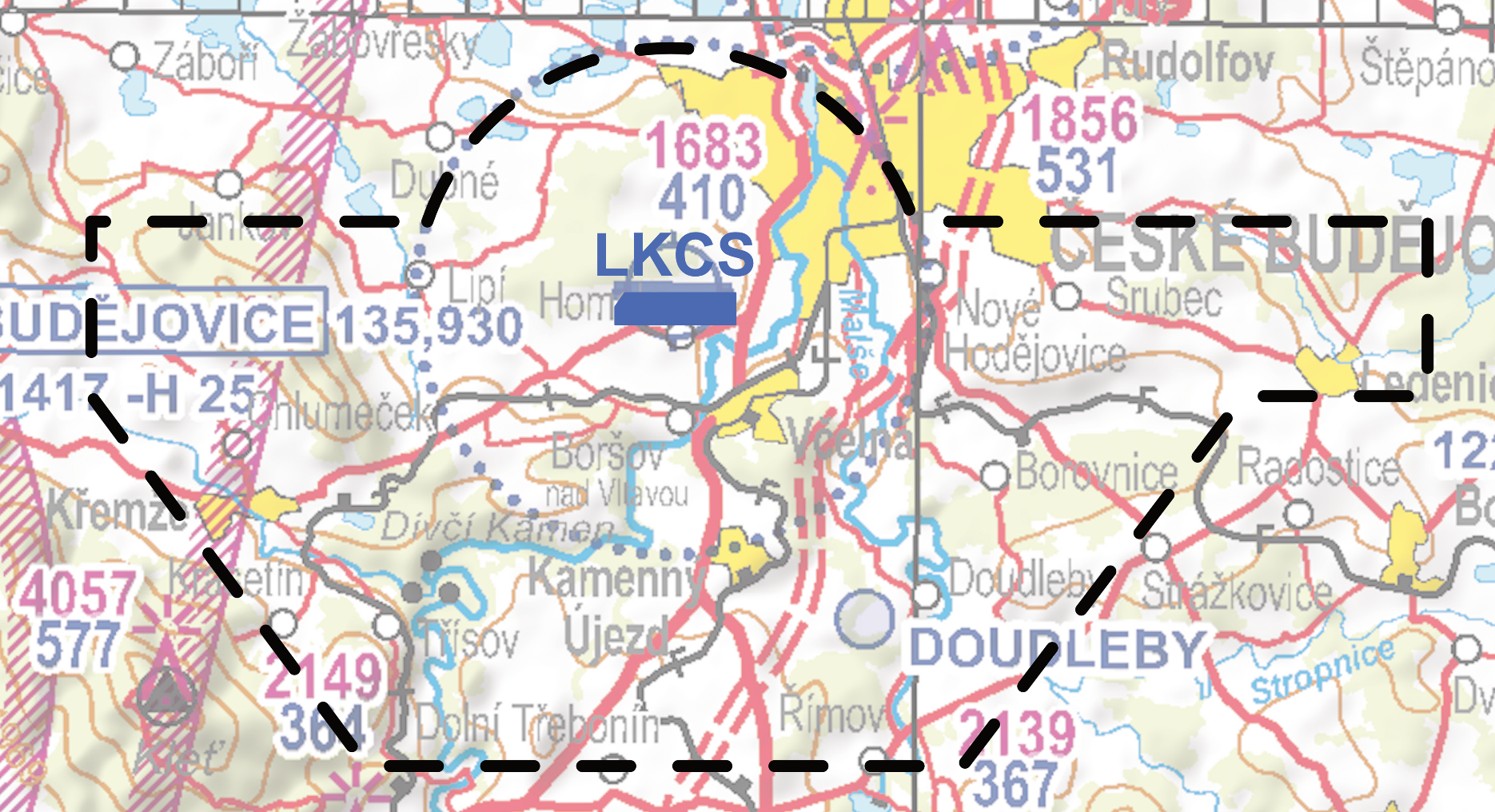 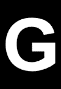 Vertikální hranice
GND – 3500 ft AMSL
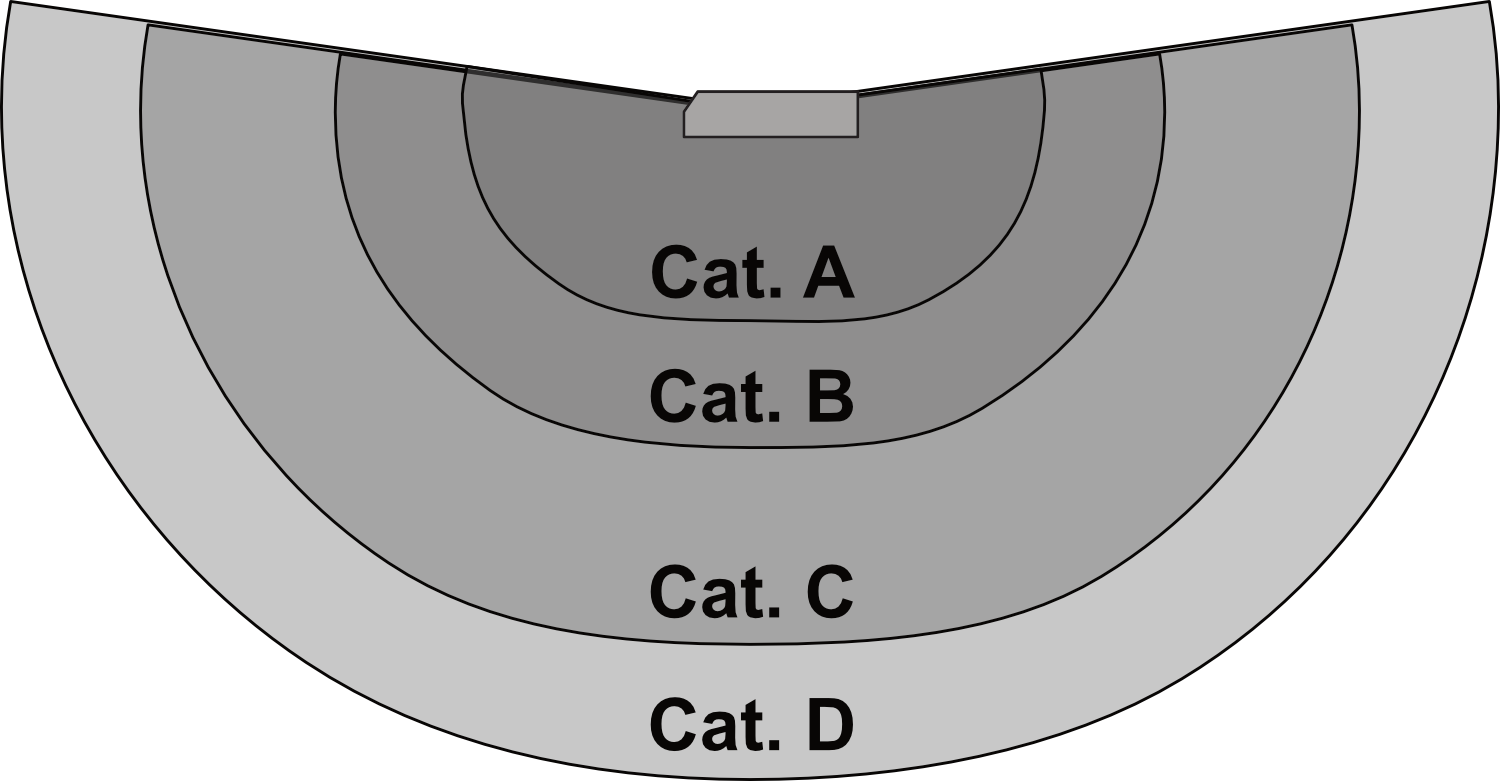 Horizontální hranice
Rozšíření ATZ jižním směrem
Třída vzdušného prostoru
G – neřízený vzdušný prostor
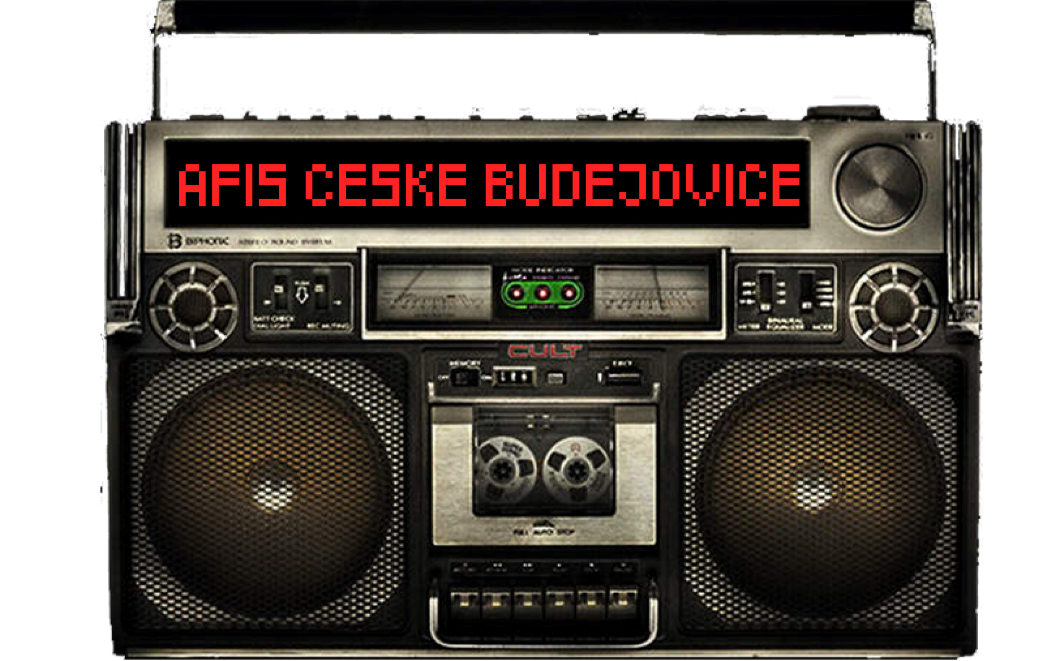 Atribut RMZ
Radio Mandatory Zone
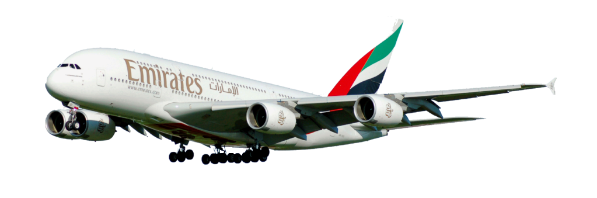 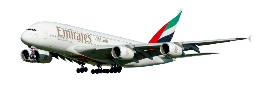 ATZ / Třída G
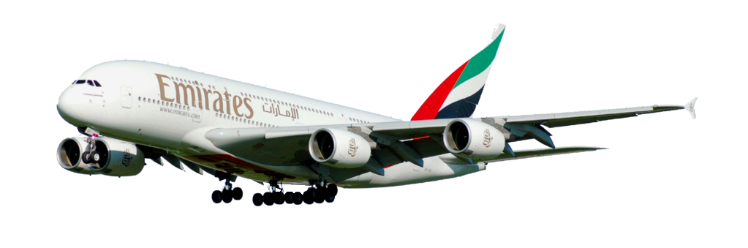 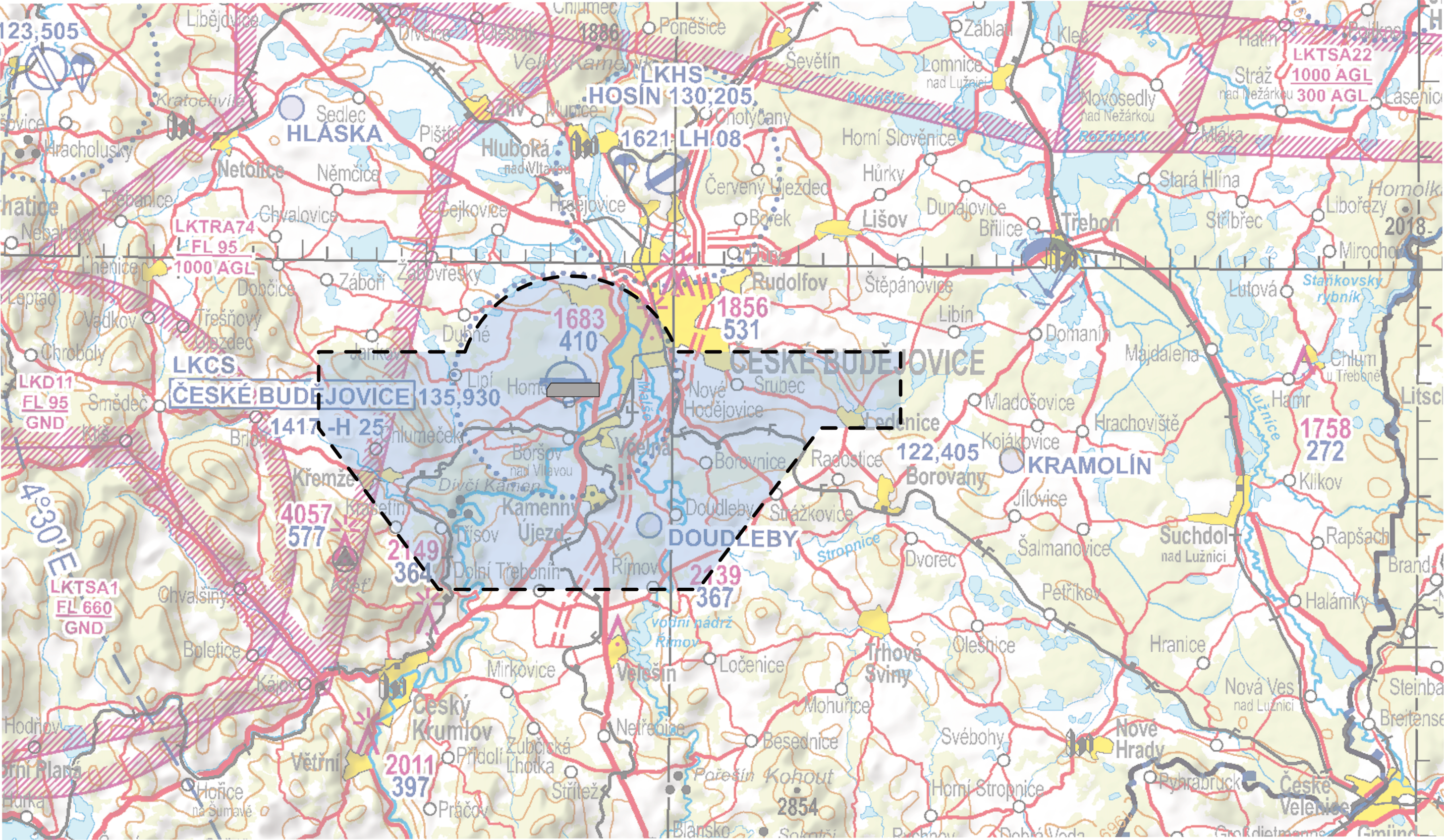 Třída G
L 11 Hlava 2 – 2.6 Klasifikace vzd. prostorů
Jsou povoleny lety IFR a VFR
Všem letům se poskytuje FIS
Letové povolení se nevydává
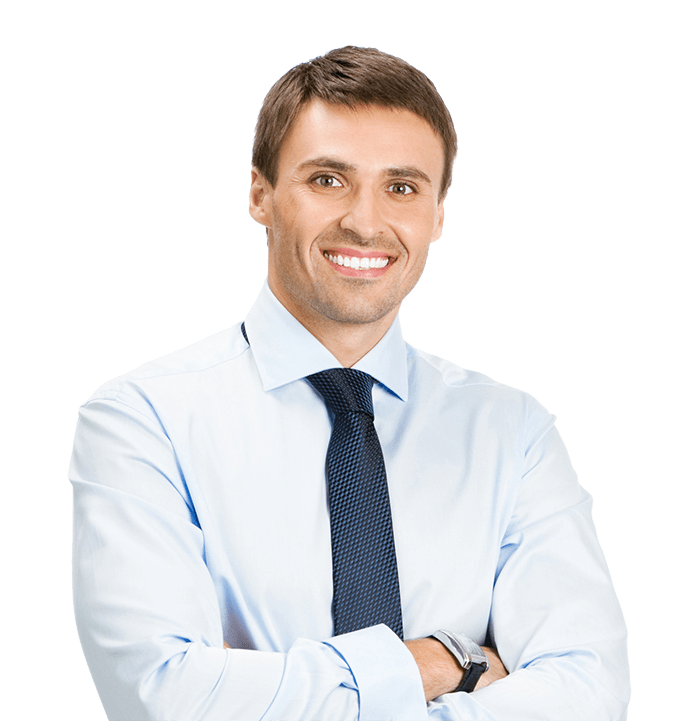 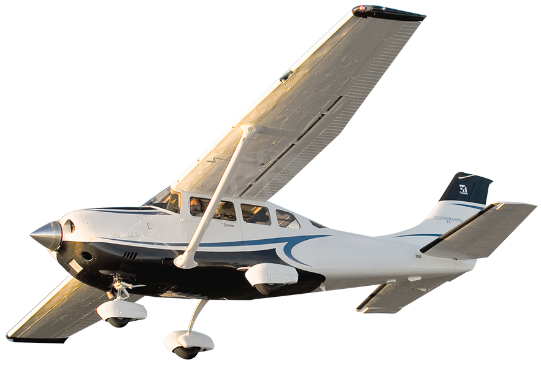 DRÁHA VOLNÁ
YES, YOU CAN!
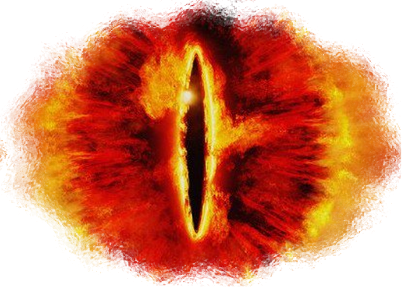 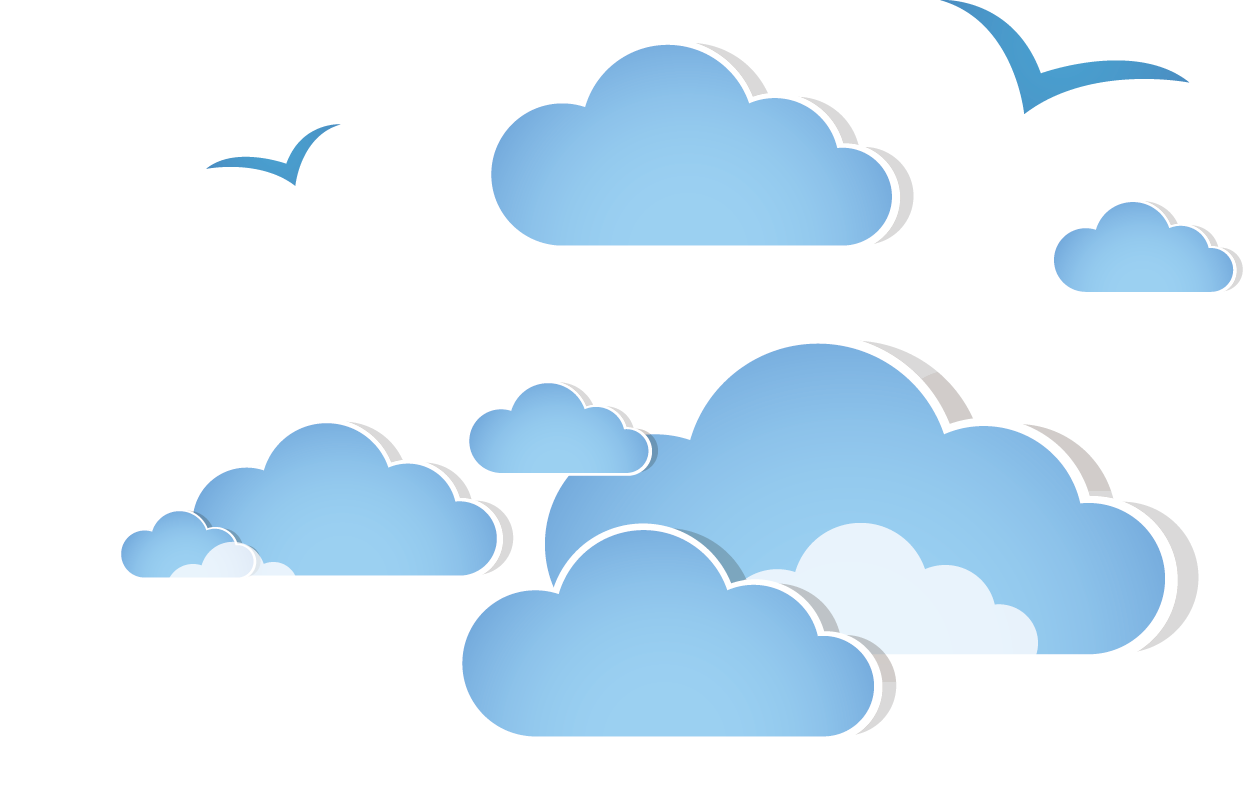 VIS 5 km
ATZ / Třída G
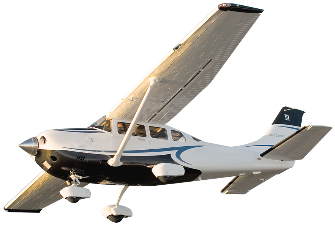 L 2 Hlava 3 – 3.9 Minima VMC (Tab. 1)
Nad 3000 ft AMSL (do 3500 v ATZ)
Letová dohlednost 5 km
1500 m hor. / 300 m (1000 ft) ver. od oblačnosti
1500 m
300 m(1000 ft)
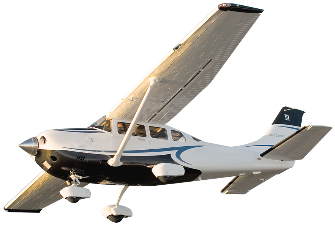 3000 ft AMSL
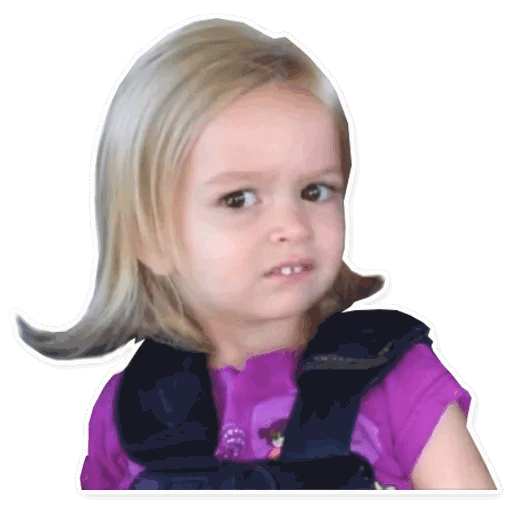 Od GND do 3000 ft AMSL (včetně)
Mimo oblačnost
Za viditelnosti země
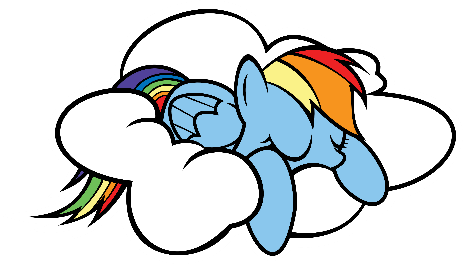 X X X X X
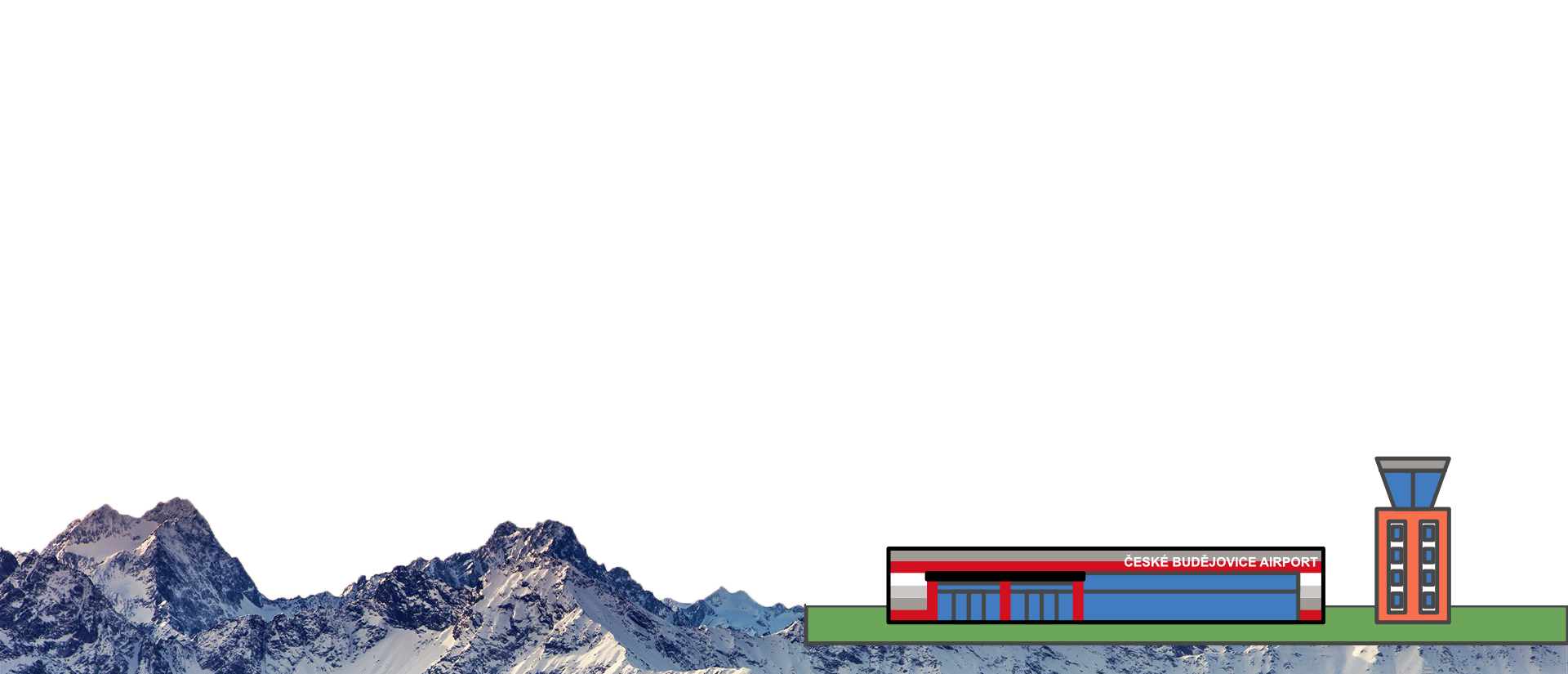 ATZ / RMZ – Radio Mandatory Zone
L 2 Hlava 1 – Definice
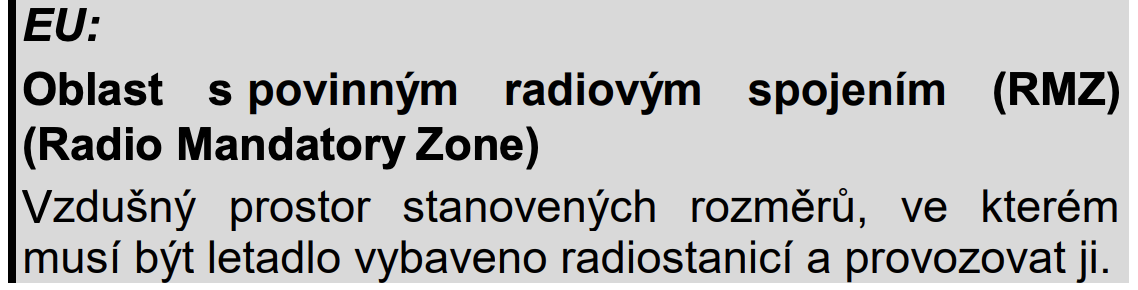 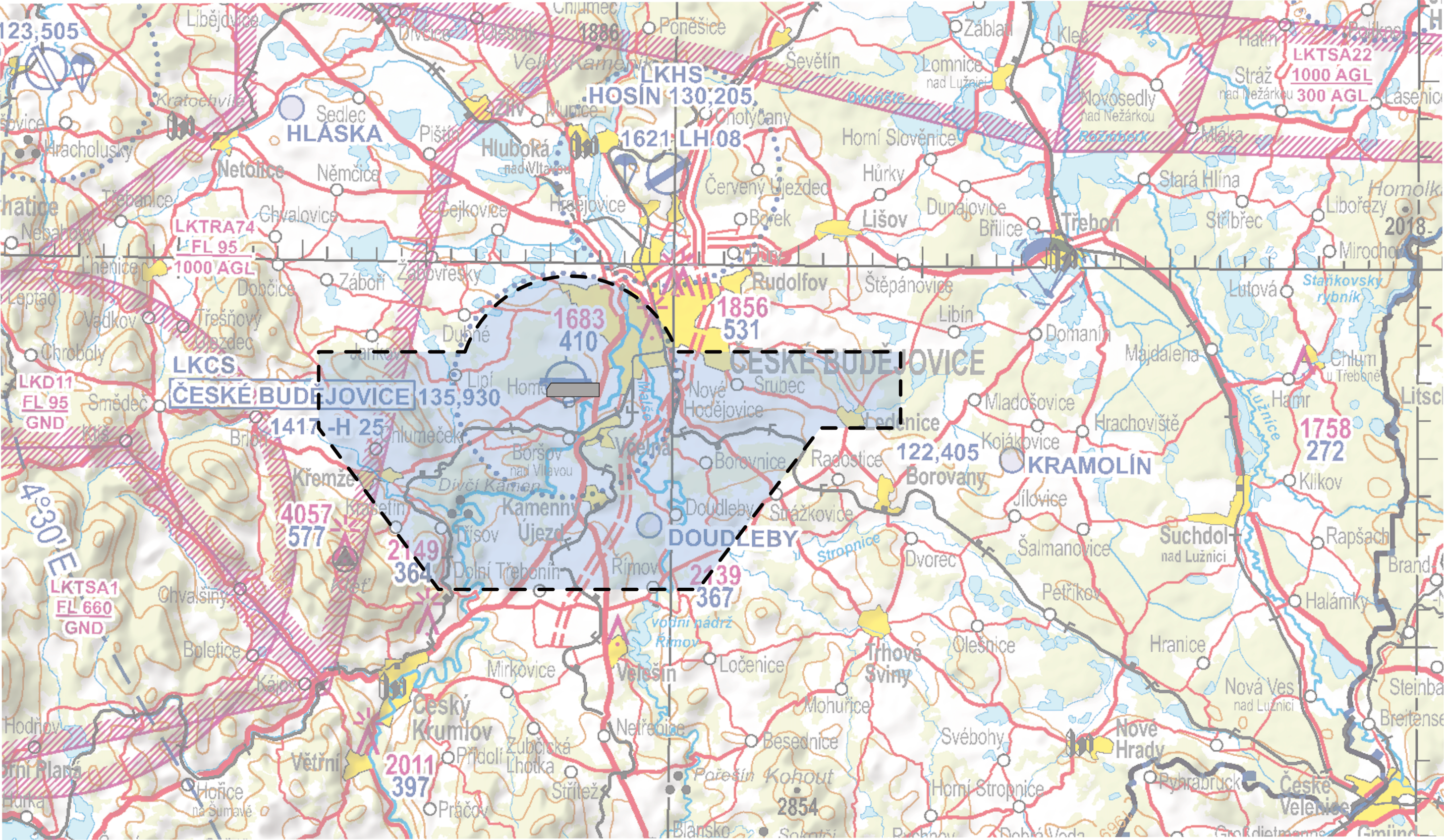 RMZ
AFIS České Budějovice
135,930
Doba aplikace RMZ
Pouze v provozní době AFIS (135,930)
Pilot oznámí
Vstup do ATZ
Výstup z ATZ
Další info podle provozních potřeb
i
TMA / RMZ I České Budějovice
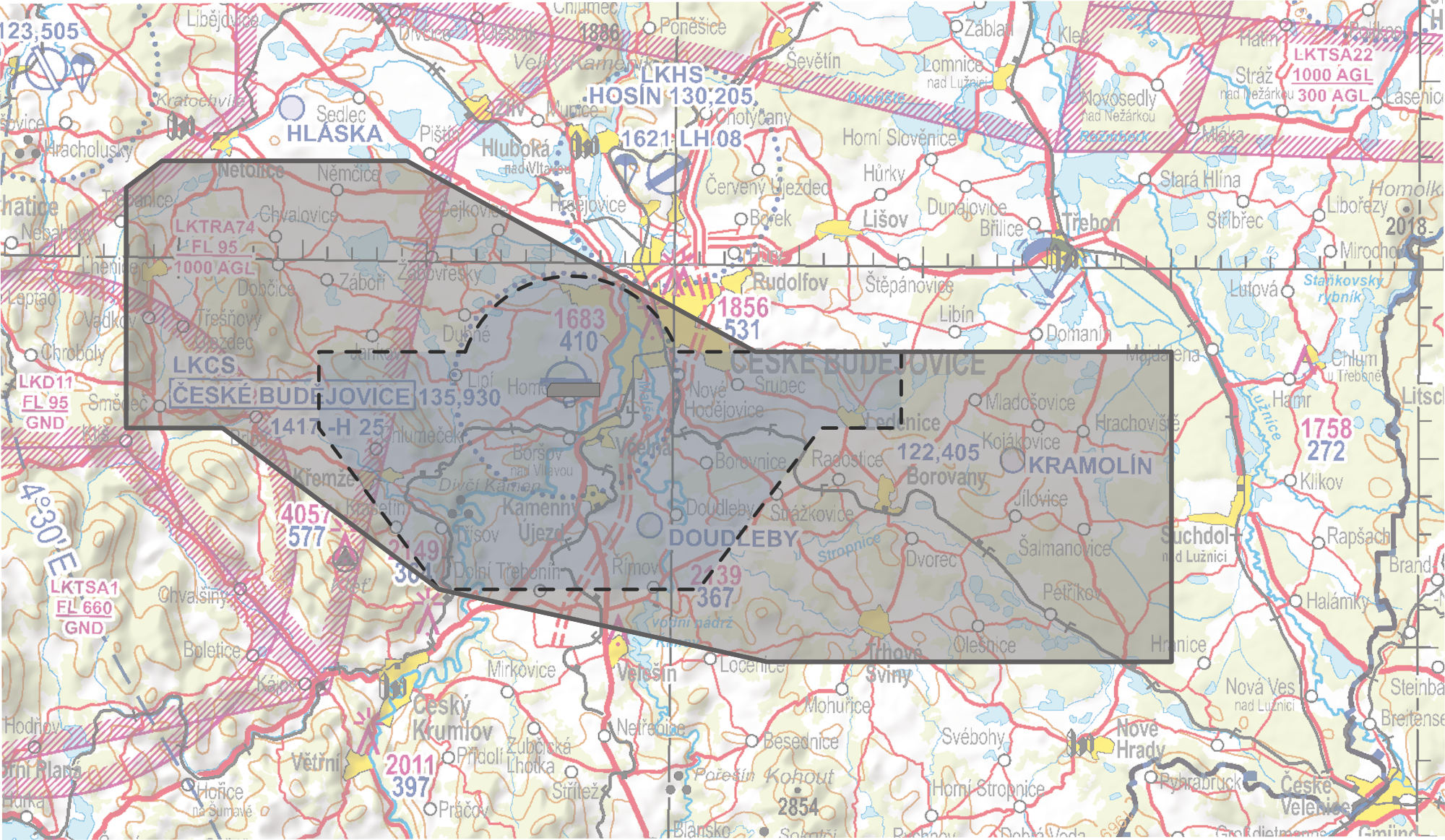 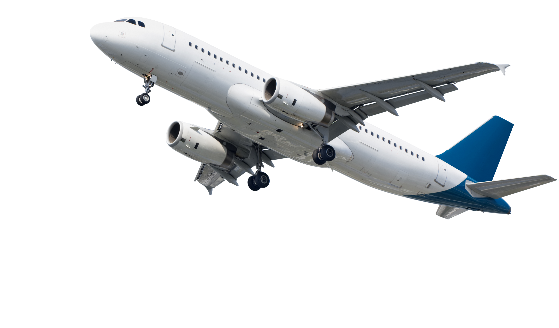 PROVOZ B737, DESET HODIN, 5000 STOP, ZLEVA DOPRAVA, OZNAMTE PROVOZ V DOHLEDU
PO MINUTÍ S PROVOZEM POKRAČUJTE JIŽNÍM SMĚREM, POZOR TURBULENCE V ÚPLAVU
TMA České Budějovice
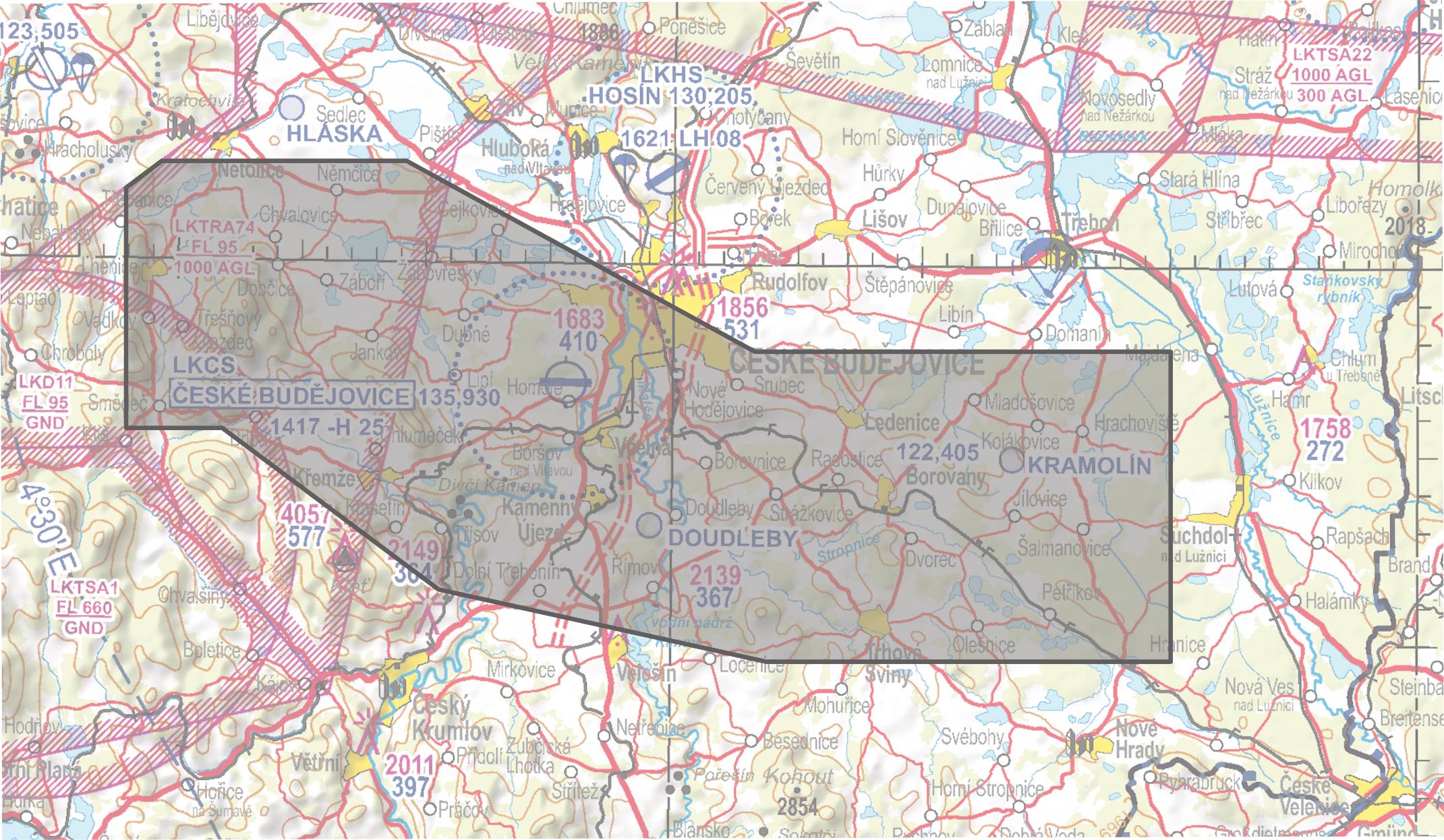 Vertikální hranice
3500 ft AMSL – FL 95
Horizontální hranice
Minimalistické
K ochraně ARR / DEP letů IFR
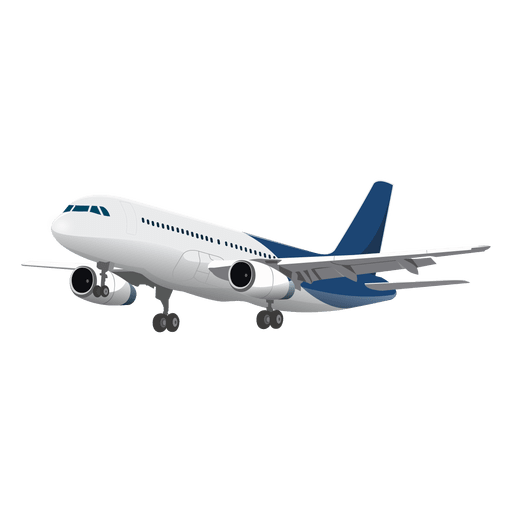 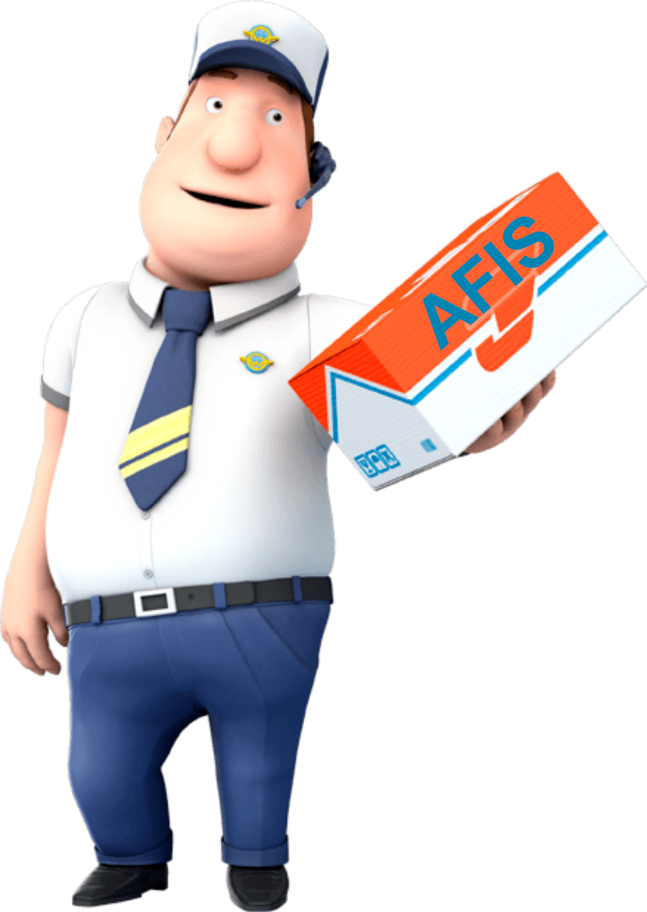 Třída vzdušného prostoru
D – řízený vzdušný prostor
Vyžadováno letové povolení od ATC
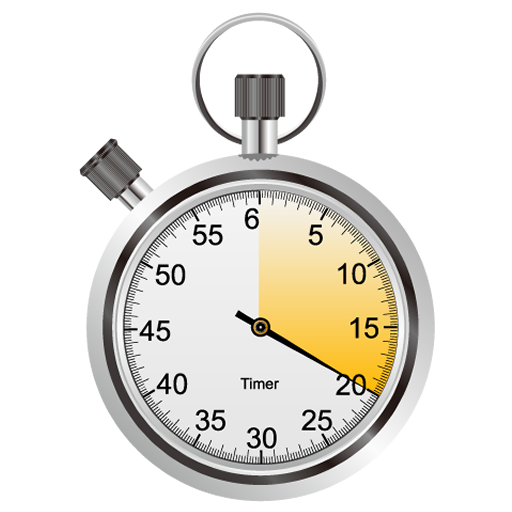 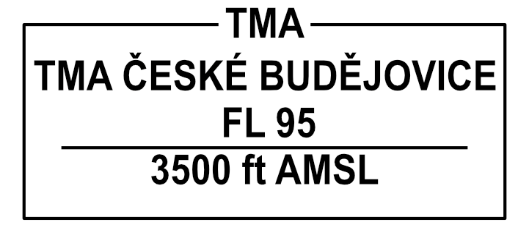 Aktivace
Pouze v provozní době AFIS České Budějovice
Pouze v čase ARR / DEP letu IFR
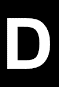 +
TMA / Třída D
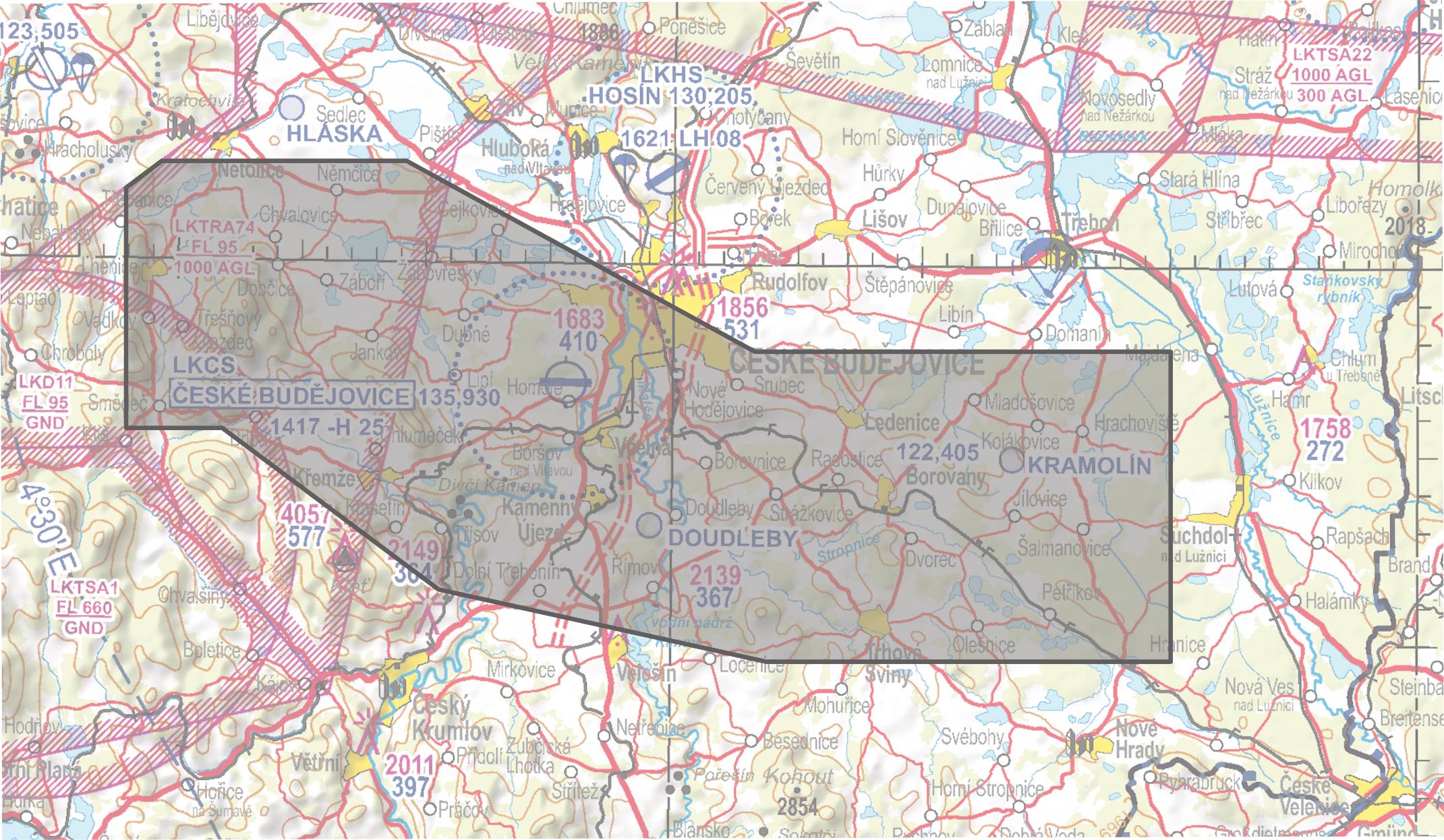 L 11 Hlava 2 – 2.6 Klasifikace vzd. prostorů
Jsou povoleny lety IFR a VFR
Všem letům se poskytuje ATC
ATC zajišťuje rozstupy mezi lety IFR
Letové povolení se vydává všem letům
L 2 Hlava 3 – 3.9 Minima VMC (Tab. 1)
Letová dohlednost 5 km
1500 m hor. / 300 m (1000 ft) ver. od oblačnosti
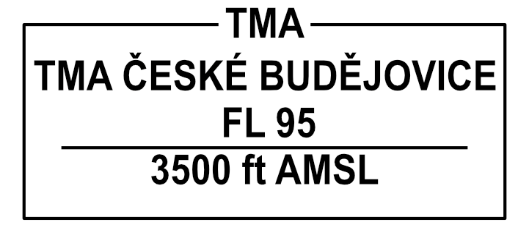 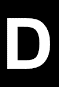 RMZ I České Budějovice
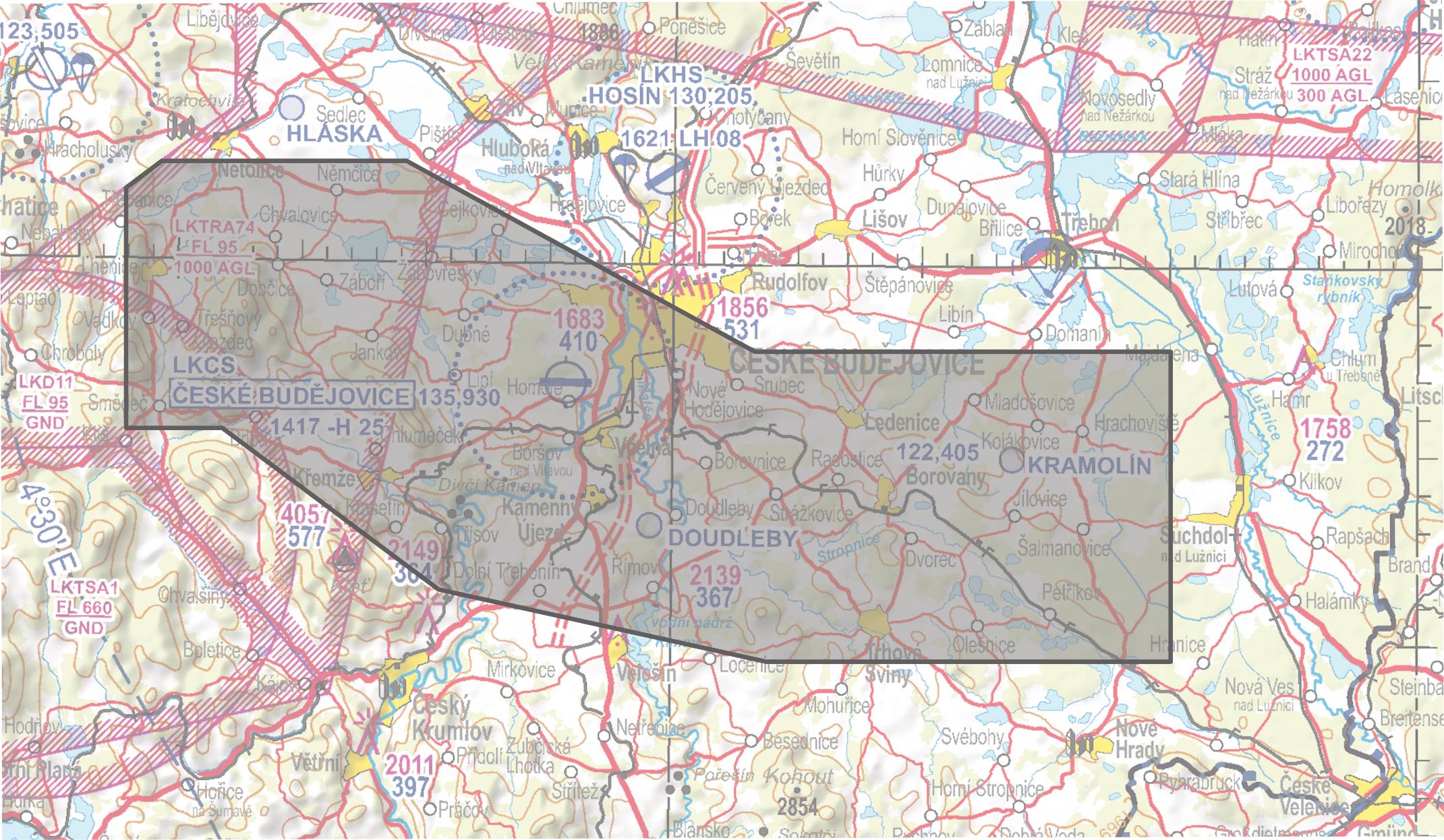 RMZ I České Budějovice
V hranicích TMA České Budějovice
Mimo dobu aktivního TMA
Prostor odpovědnosti FIC Praha (126,1)
Pilot oznámí
Vstup do RMZ I České Budějovice
Výstup z RMZ I České Budějovice
Další info podle provozních potřeb
RMZ I České Budějovice
FIC Praha 126,1
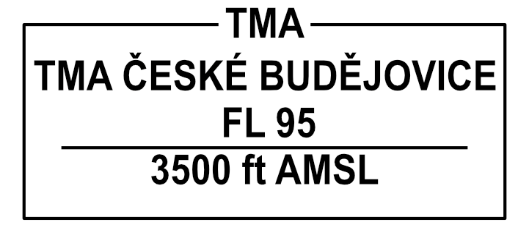 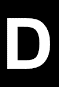 Aktivace TMA České Budějovice
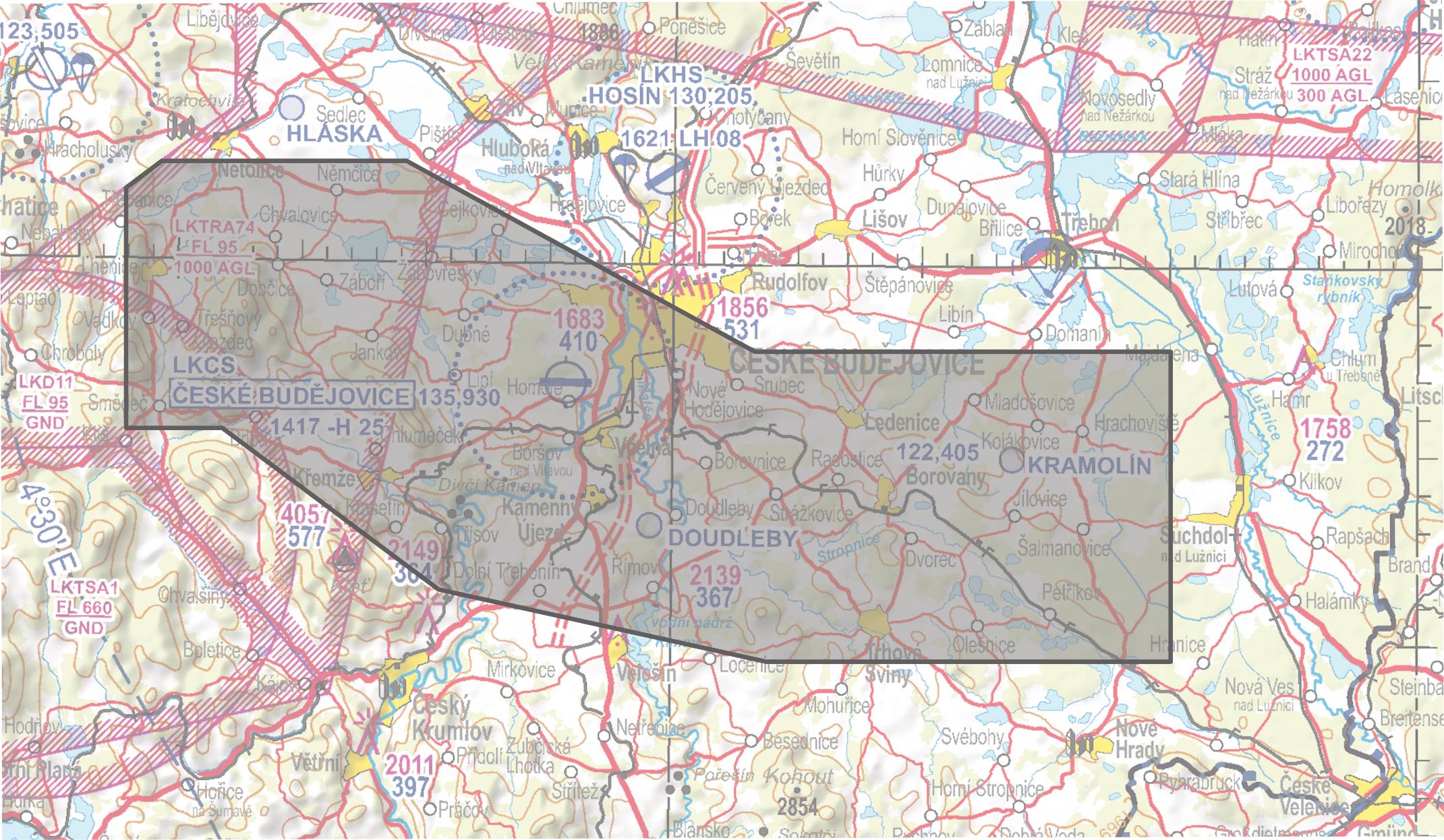 Podmínky aktivace
Provozní doba AFIS České Budějovice
Let IFR (ARR / DEP LKCS)
Postup aktivace
Aktivuje ACC Praha
ARR: cca 20 min před ETA
DEP: cca 20 min před EOBT
Doba aktivace podle provozních potřeb
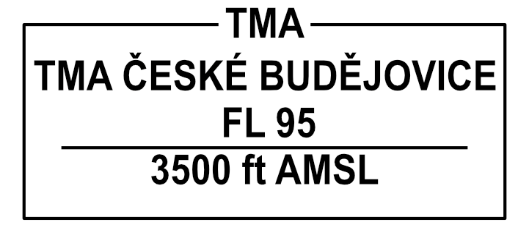 Postup deaktivace
Deaktivuje ACC Praha
ARR: po přistání
DEP: po opuštění TMA
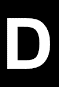 Aktivace TMA České Budějovice
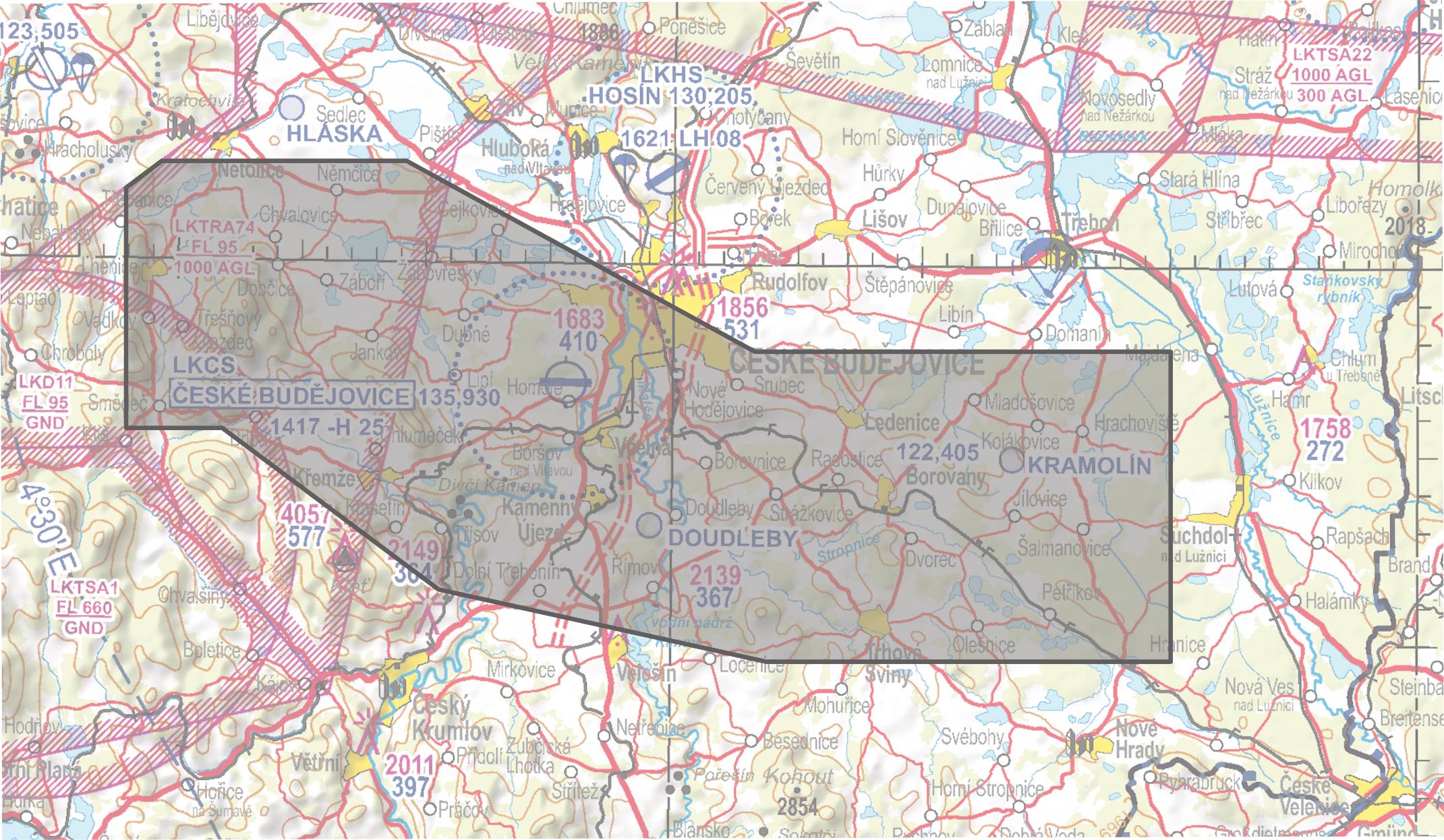 Postup pro piloty
FIC poskytne info o čase aktivace TMA
Pilot oznámí FIC úmysly
	(1) požádá ACC o letové povolení
	(2) opustí prostor RMZ I / TMA
K čemu letová povolení?
Využívají se pouze k nutnému omezení letů letadel pro zajištění jejich bezpečnosti
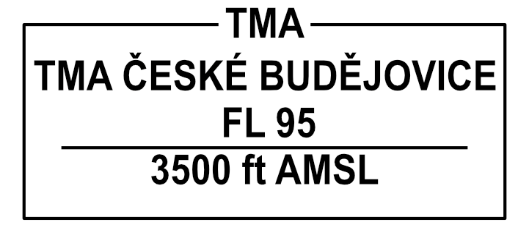 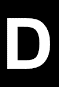 STAR RWY 27 (kratší)
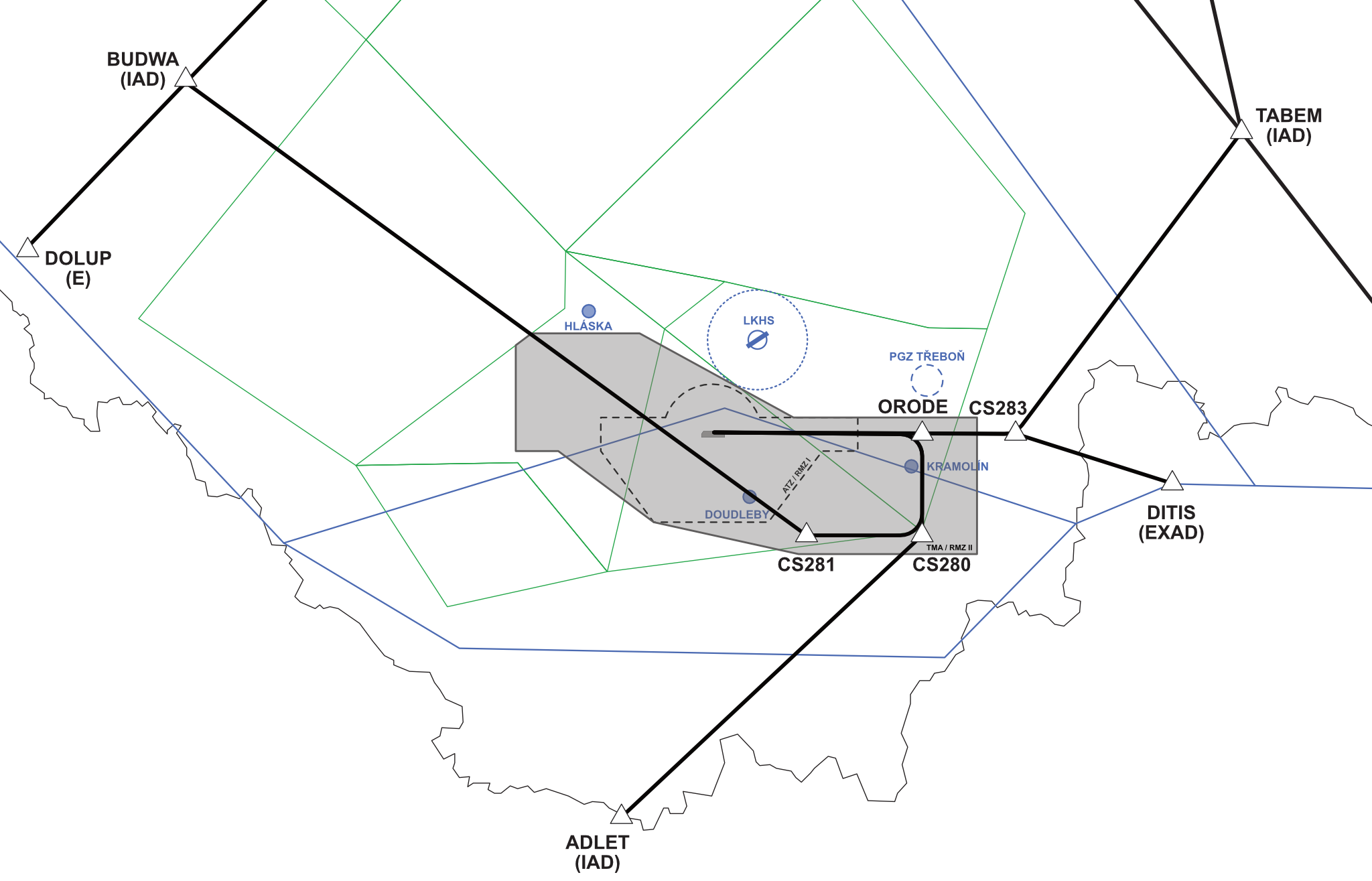 STAR RWY 27 (delší)
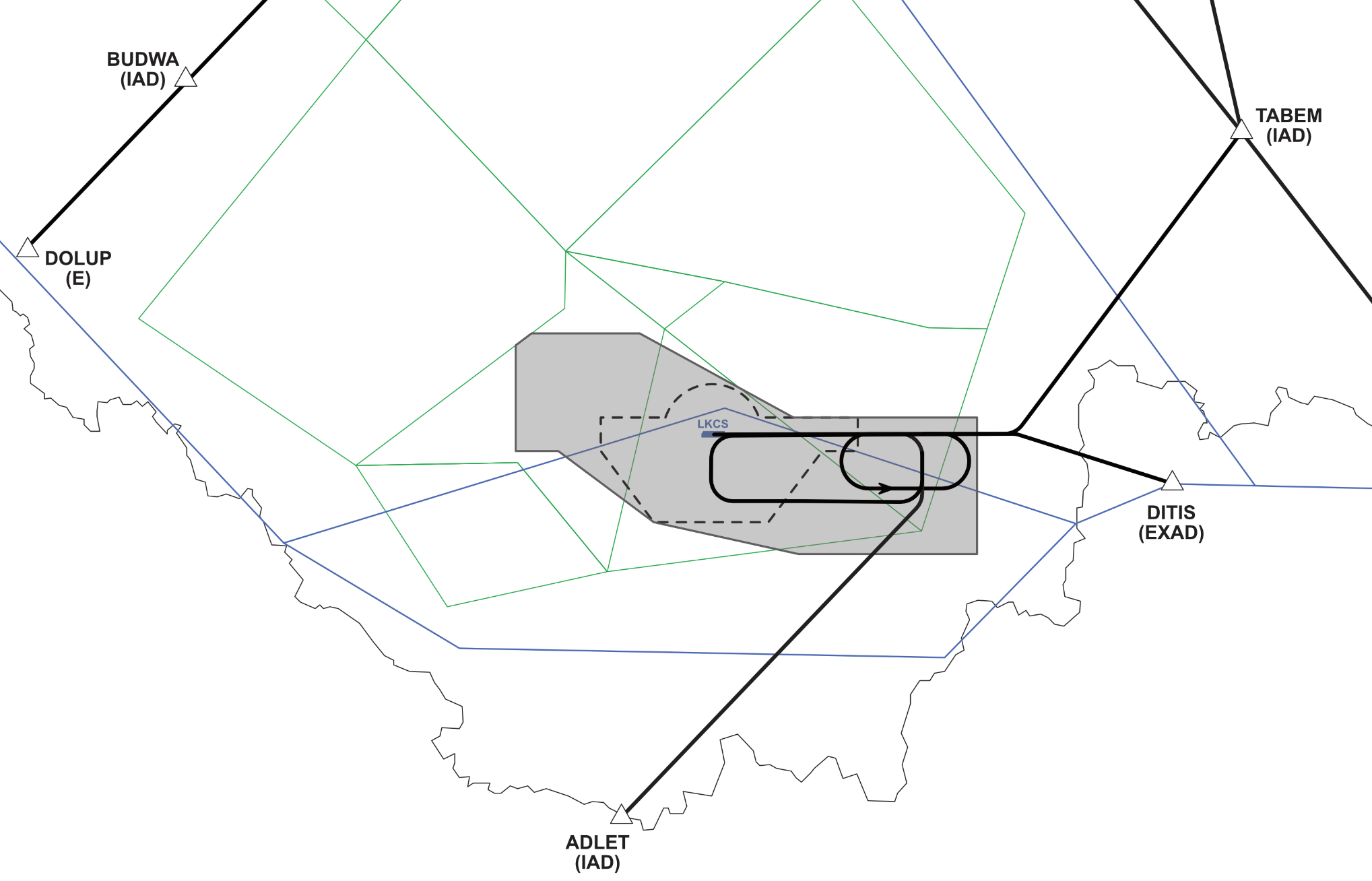 SID RWY 27 (kratší)
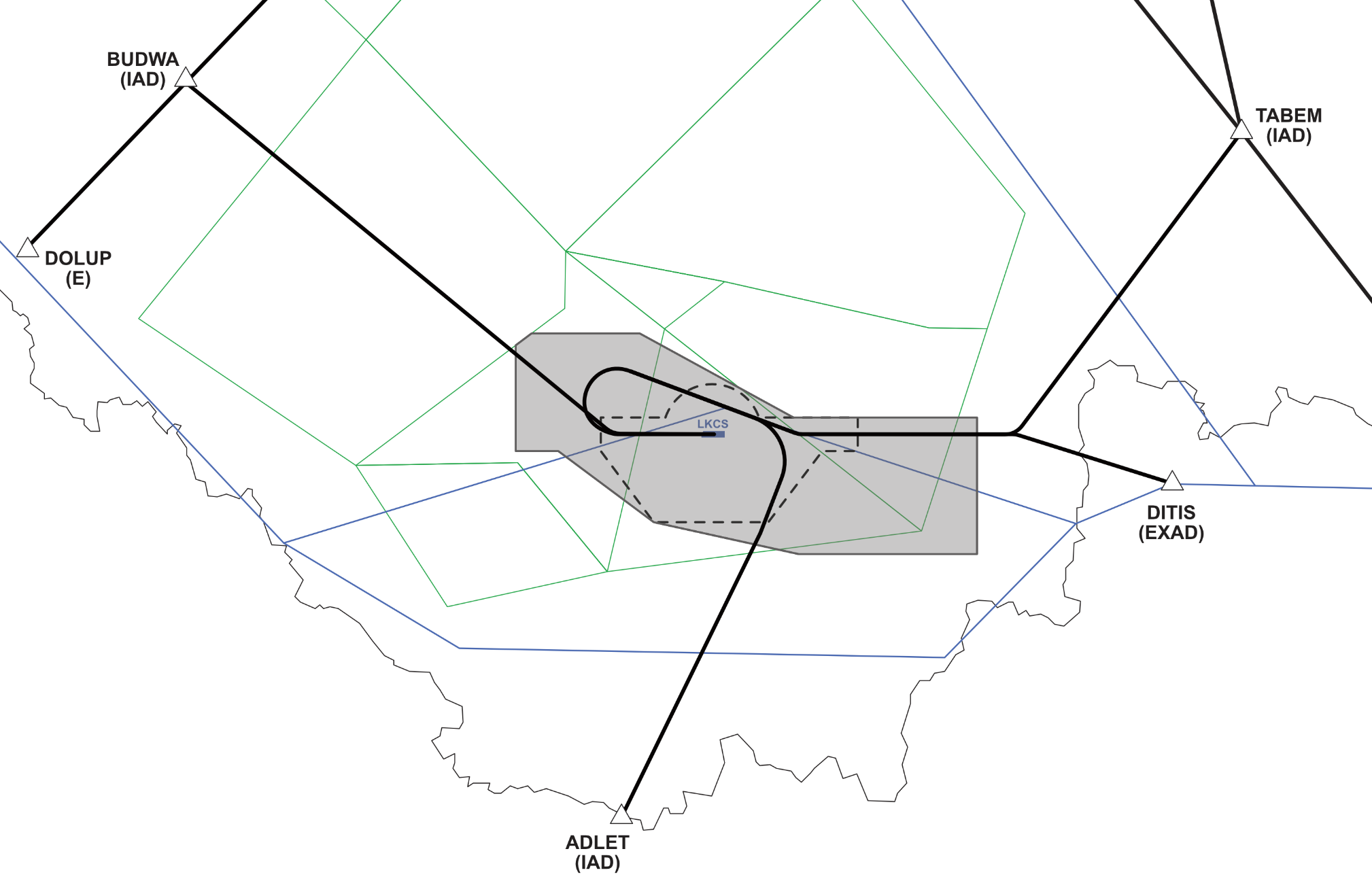 SID RWY 27 (delší)
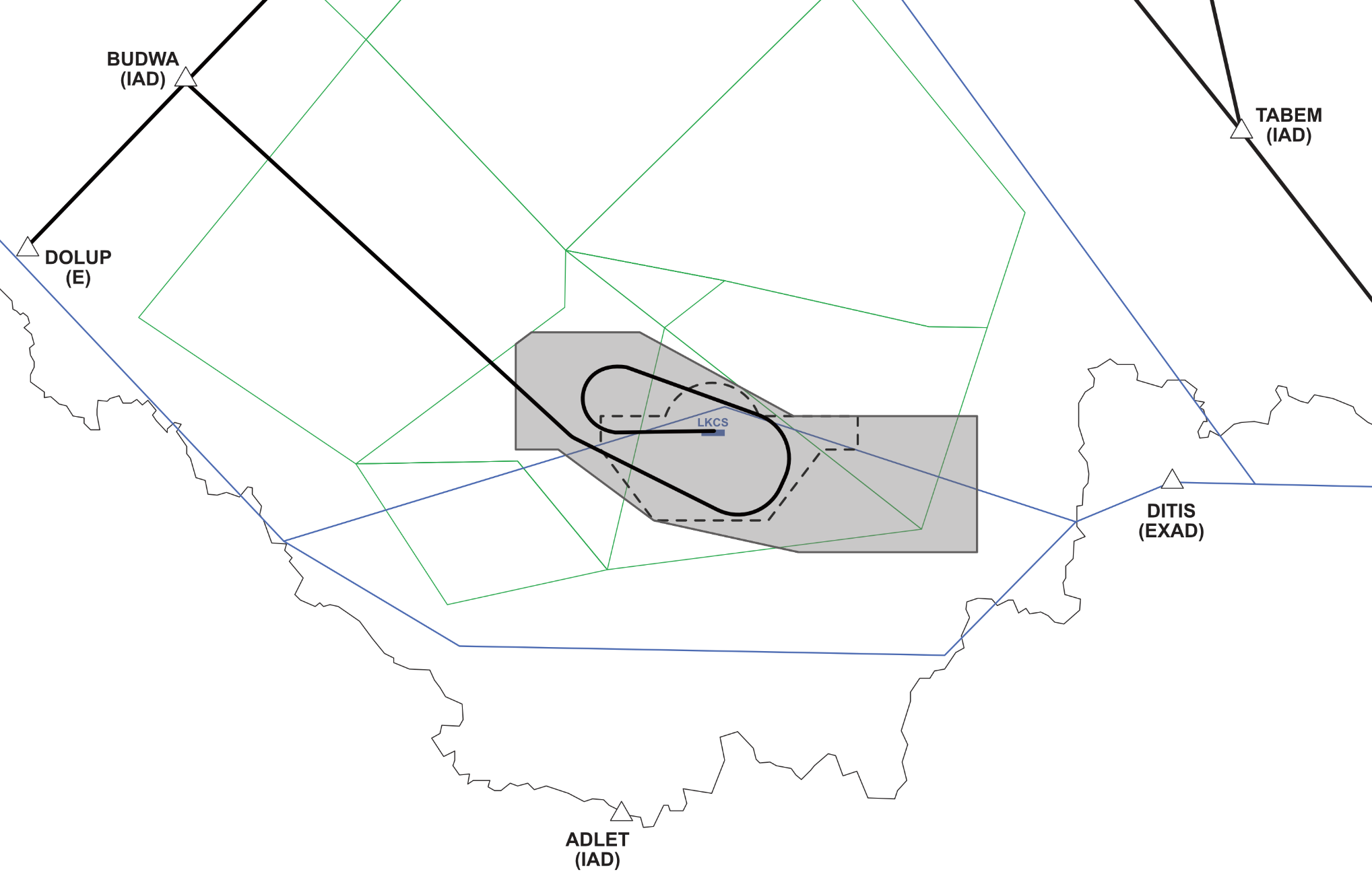 SID RWY 09 (kratší)
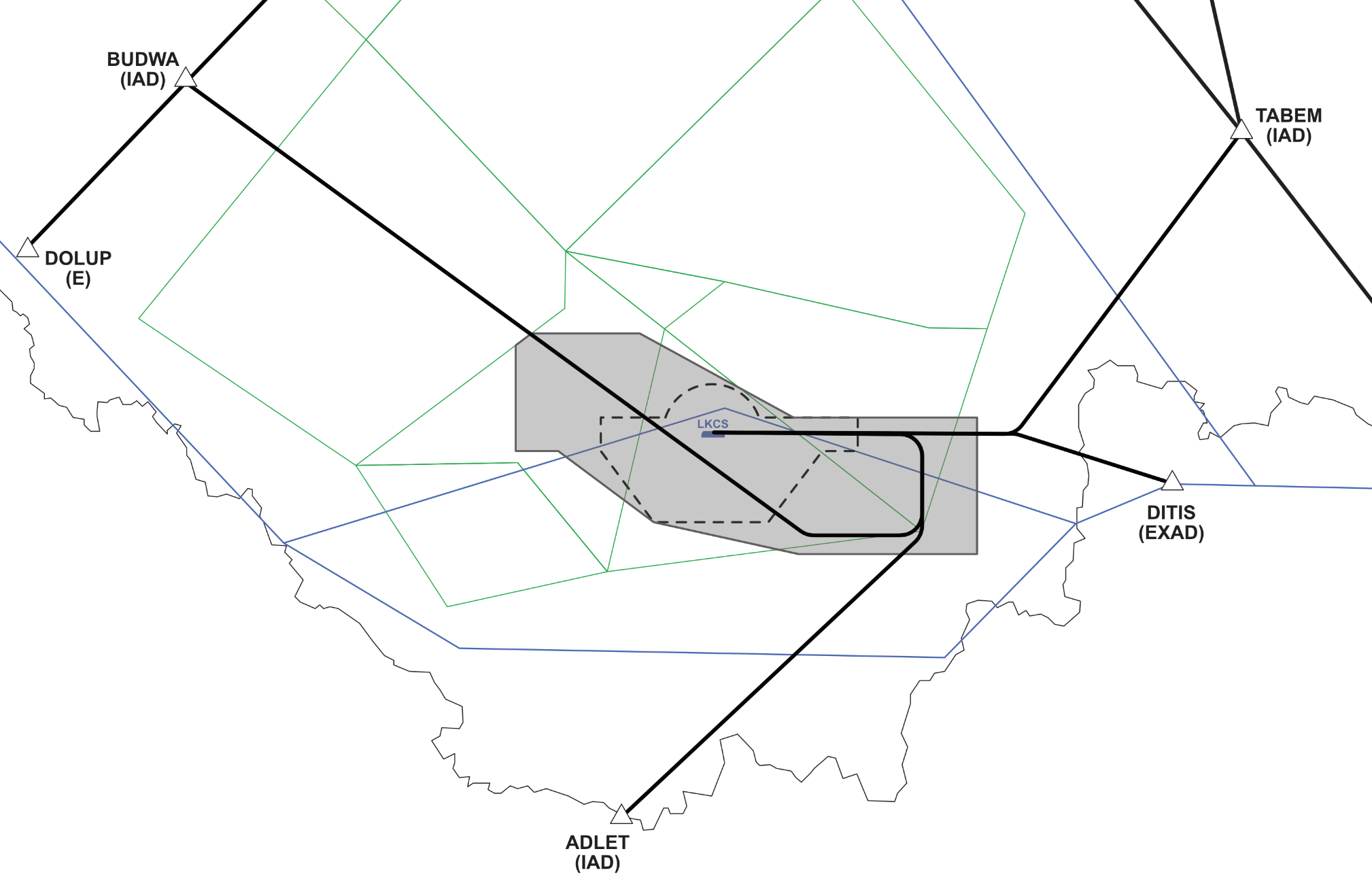 SID RWY 09 (delší)
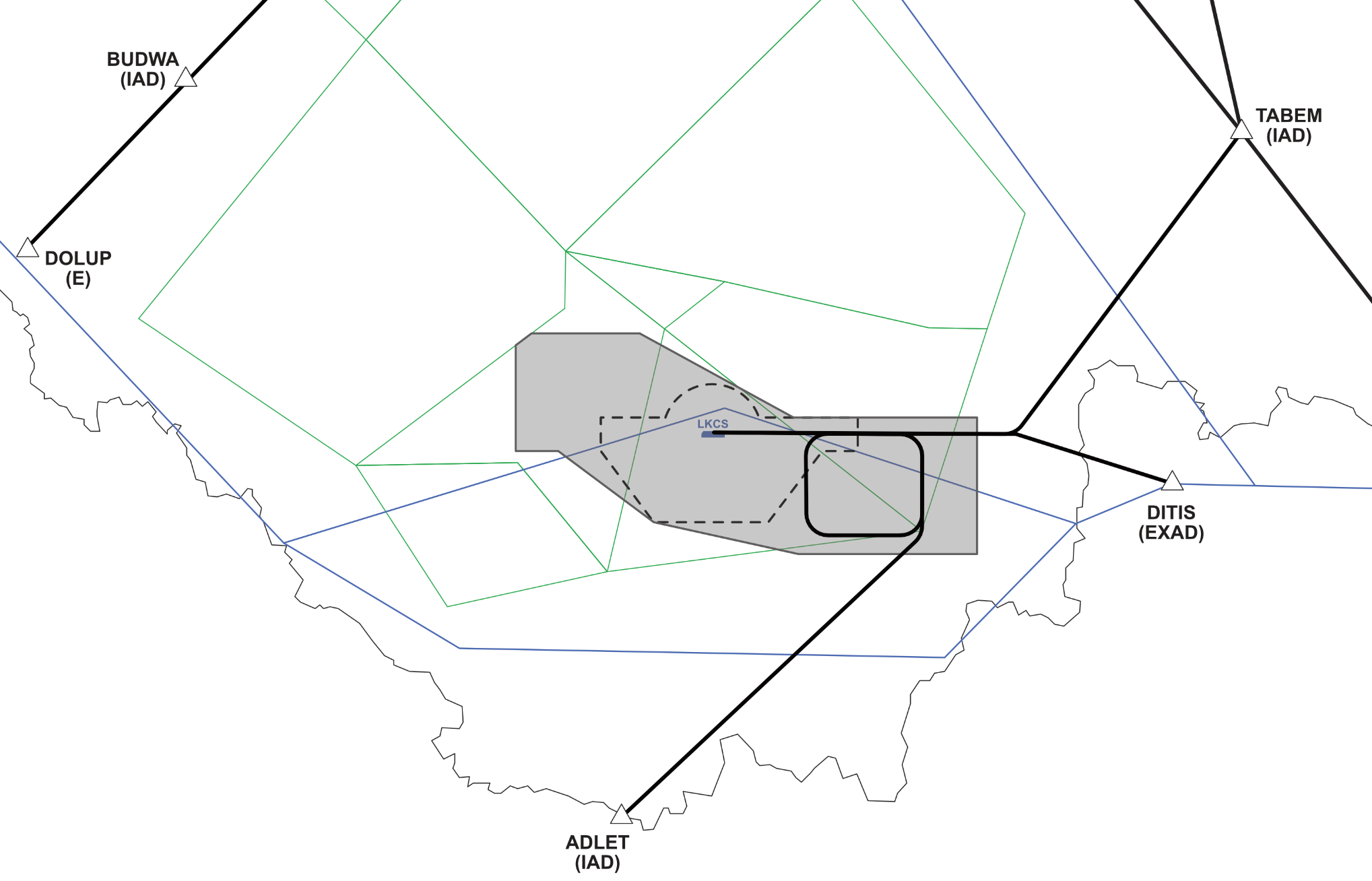 Přístrojové přiblížení
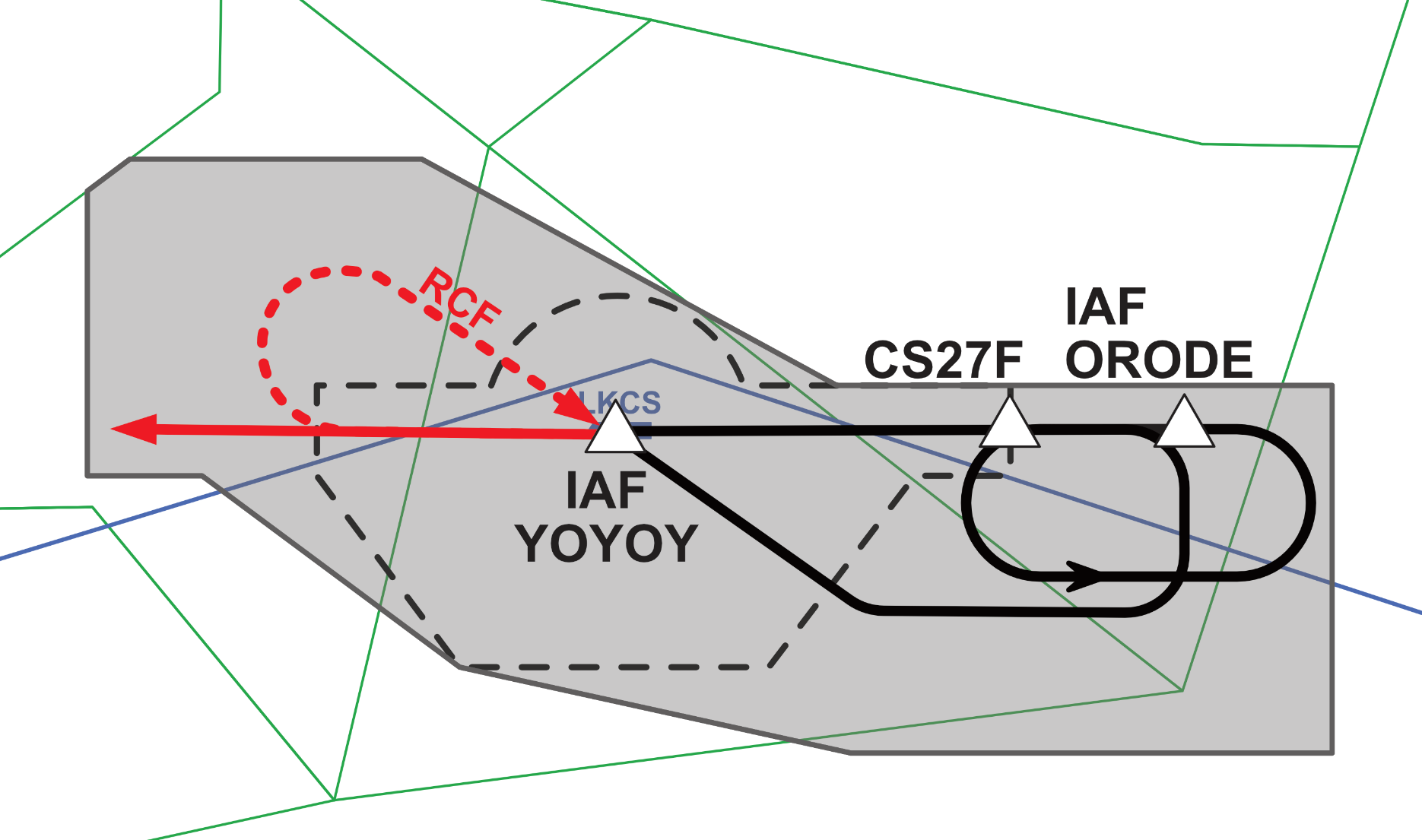 ATCSMA
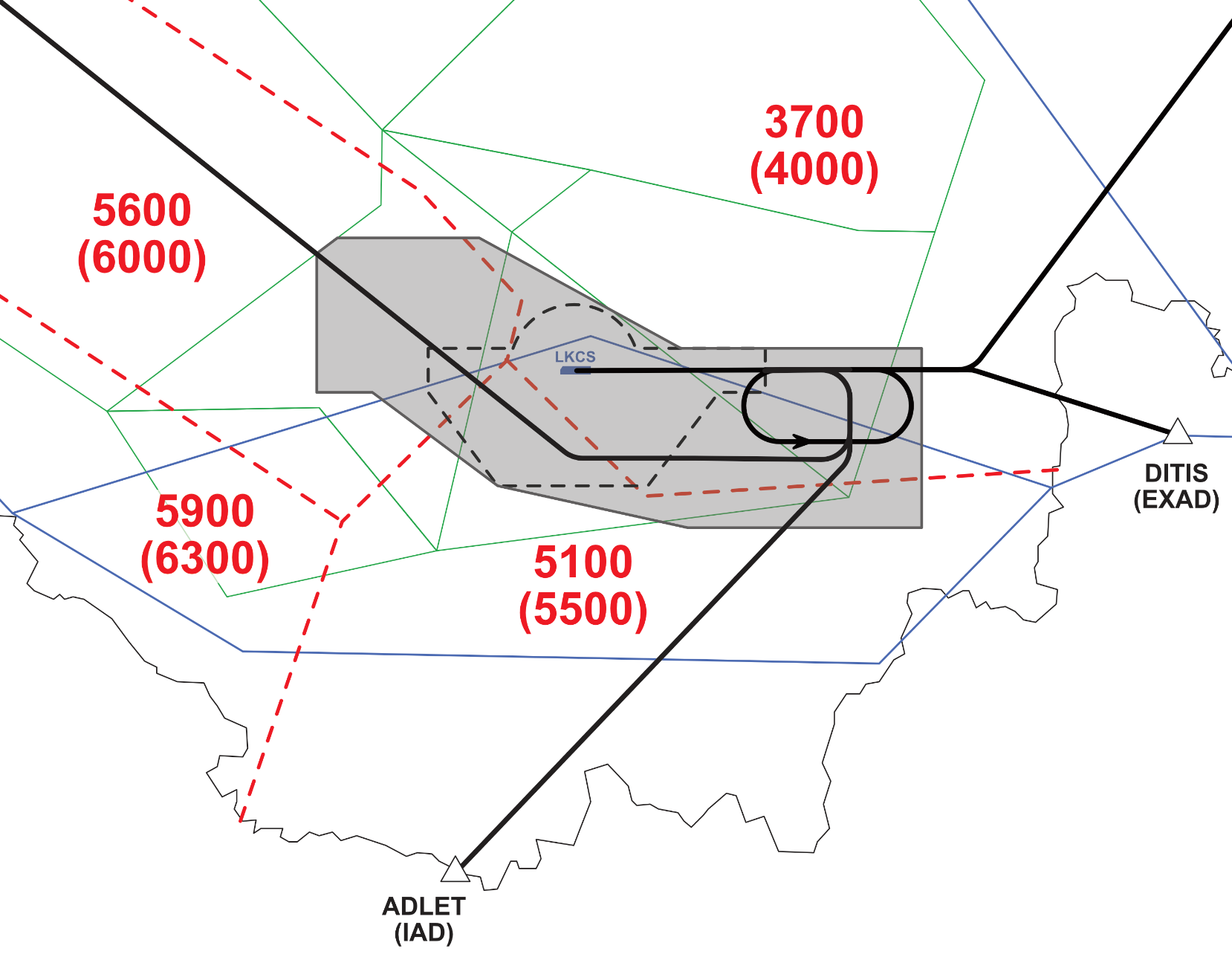 Děkuji za pozornost
Petr Hrabica (OPLNS / DPLR)
hrabica@ans.cz